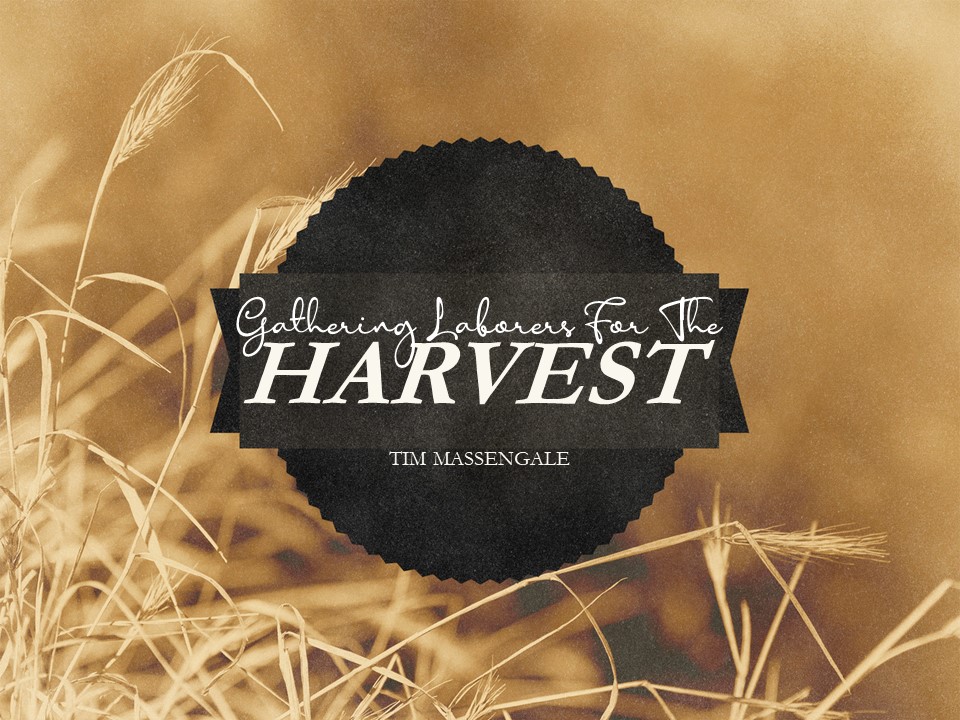 HARVEST
Gathering Laborers For The
TIM MASSENGALE
Several years ago a "critical issues" questionnaire was sent to a large number of church leaders.

They were asked to list what they believed to be the most critical issues facing the church today.

In overwhelming response, these leaders agreed that the number one critical issue was the need for trained workers and lay leaders to help in the organization and outreach areas of the church.
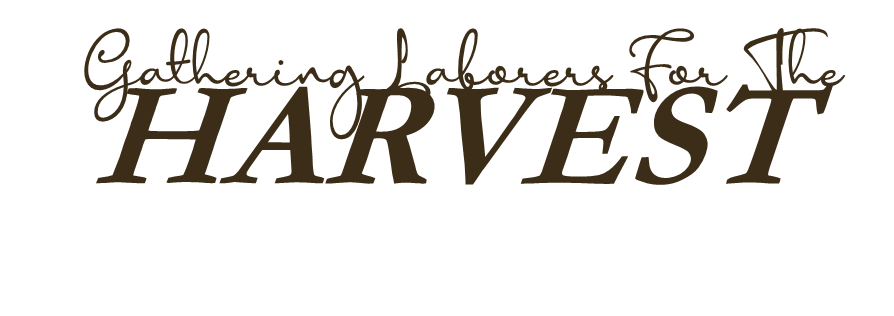 Research has shown that churches tend to grow in jumps or spurts. Between each jump the church will experience a "plateau."

A plateau has occurred when the church has seen no growth for at least two full years. Where exactly a plateau will occur varies between churches.

And as any pastor can tell you, this stagnant period of non-growth can be very discouraging. What is wrong?
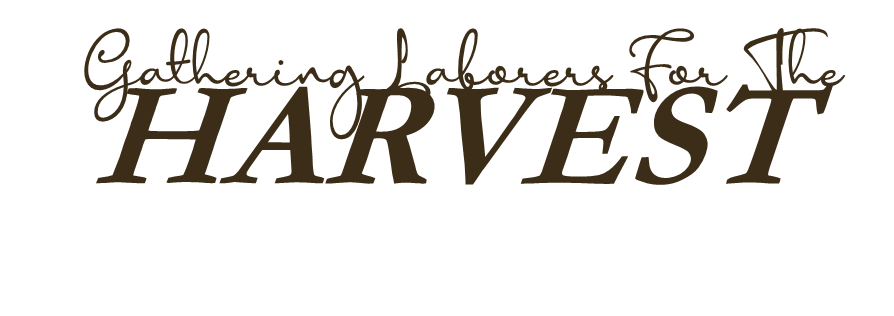 The cause of these growth plateaus varies. The building may be a restrictive factor, financial condition may hinder, or even the pastor having to work a secular job.

But the most common reason, the one reason that applies to almost every level of plateau, is this: they lack of workers and leaders to support a larger church body.
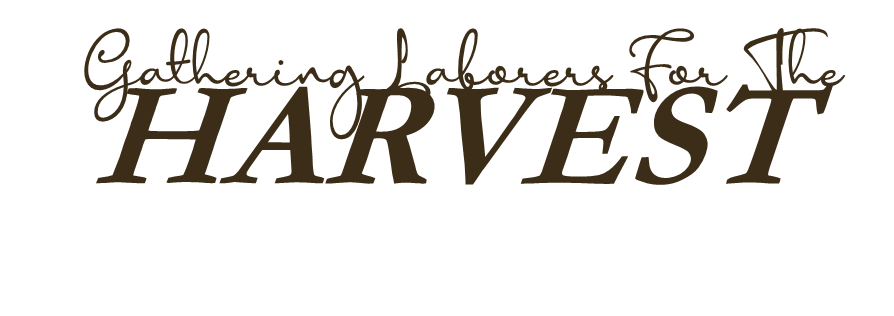 David Womack, in his book The Pyramid Principle, states, "Before a church may add to its mass of members and adherents, it must first expand its base of organization and ministry involvement.“

Someone has rightly pointed out that leaders are not born, they are developed. They must first begin as a follower and grow in the work of God.
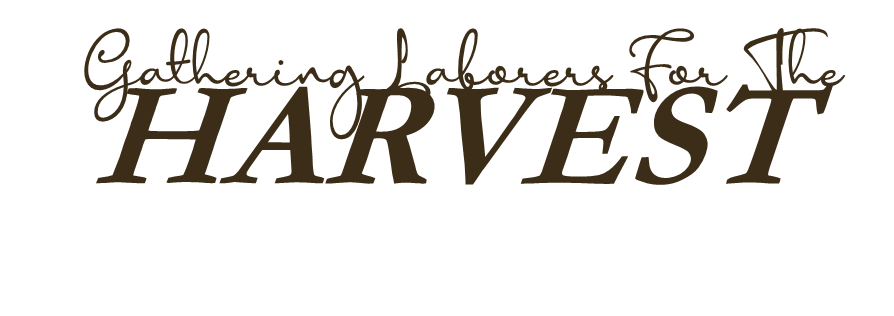 How do you get the leaders and workers needed to staff an expanding organization and insure a growing, healthy church?

Remember the promise of the Apostle Paul in Philippians 4:19: "But God shall supply all your needs according to His riches in Glory by Christ Jesus."
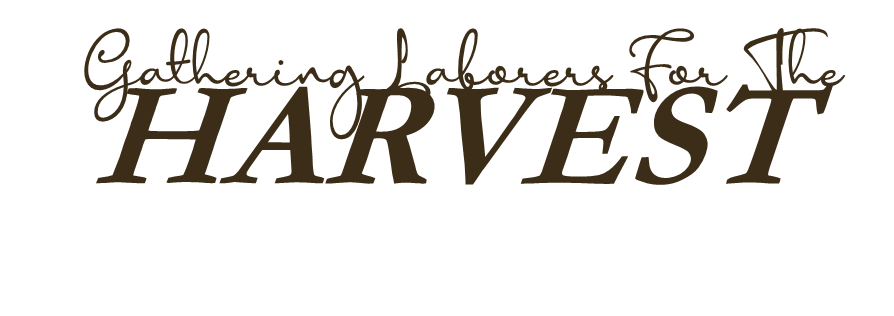 Jesus himself gave the ultimate solution to the problem when He said, "Pray ye therefore the Lord of the harvest, that He will send forth laborers into His harvest" (Matthew 9:38). 

Just as important as praying for souls, or for God to provide the money to meet the building payment, is the need to pray for leaders and workers.
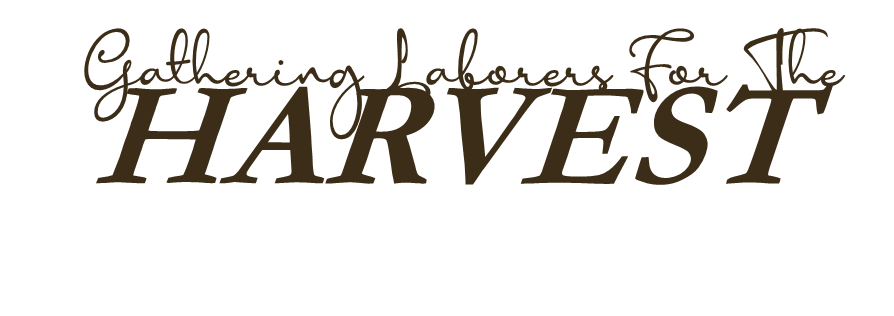 Have you sought earnestly for an Outreach Director and good Visitor Follow-up workers? Do you make this a matter of public prayer?

Have you stood before the church and said, "Church, let's pray that God will provide us with a good New Convert Care Director?"
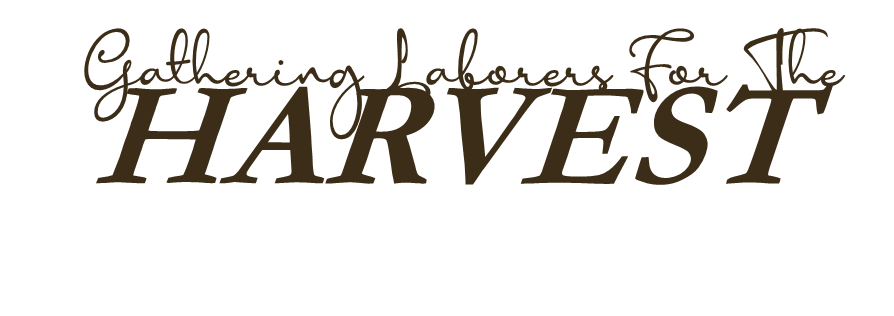 Long ago the Prophet Isaiah heard the Divine call, "Whom shall I send, and who will go for us?"

The voice of God has continued through the ages ‘calling out the called’ to labor in the harvest.

Shouldn't the present-day prophets of God preach for workers? We give an invitation for souls to come to the altar, for members to rededicate their lives.
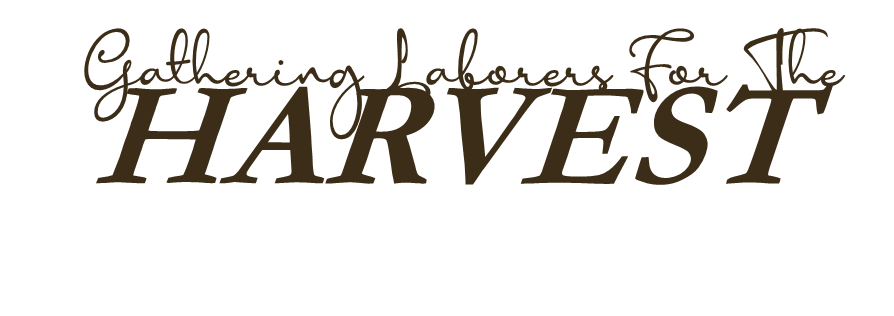 People need to be taught and reminded about the biblical imperative of using their God given talents and abilities for the work of the Lord.

All instruction should be practical and easy to understand. It should challenge people to find their place in the body and provide the opportunity to do so.
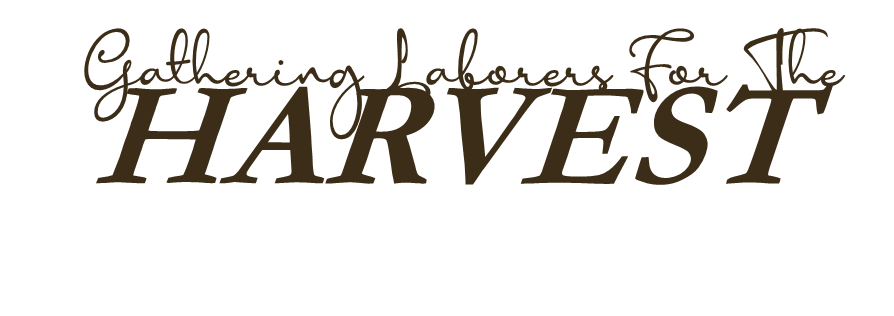 Where the commitment service works best for getting workers for your various ministries, personal enlistment works best for selecting department and ministry leaders.

Remember the parable of the husbandman in Matthew 20? What did he do about the worker problem? Did he murmur, complain, and gripe?
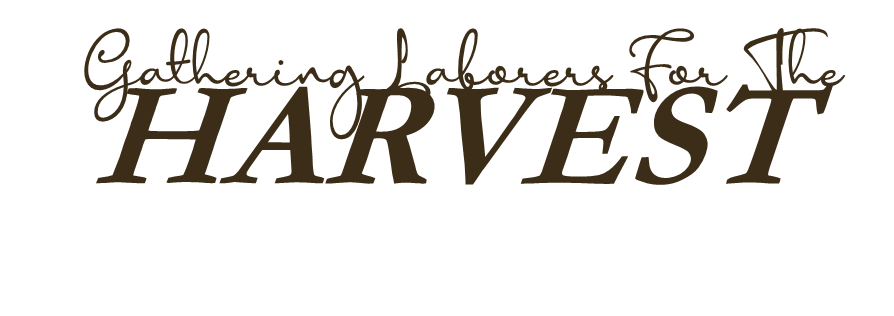 What did he say to these potential laborers when he found them? Notice his appropriate question, "Why have you been standing here all day doing nothing?" (Matt.20:6-7).

Notice the answer they gave: "Because no man hath hired us." This is exactly the reason so many churches find themselves short of quality leadership.
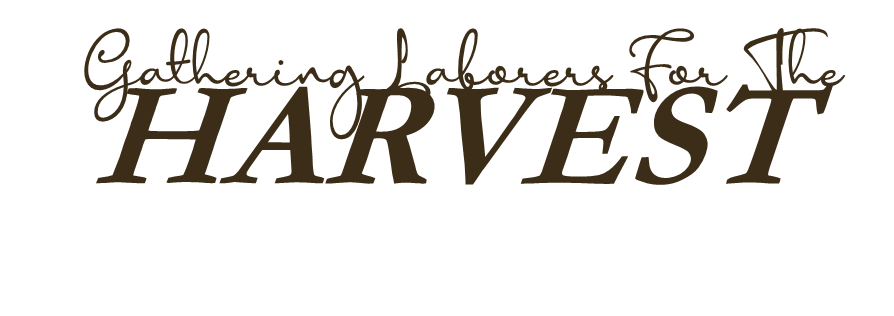 When going through your church membership list you should never ask, "Will this person serve?" That is not for you and me to decide.

Let the person decide for themselves. You will not stand in judgment to answer for them. This they alone must do.

Our place is only to call to service. Their response to your call might just surprise you.
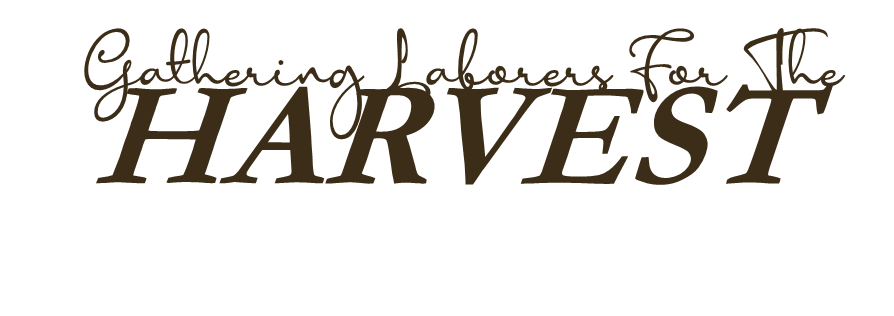